Distance Formula
What is the exact distance between (-4,3) and (6,-1)?

What is the approximate distance? (Round to one decimal.)
Midpoint Formula
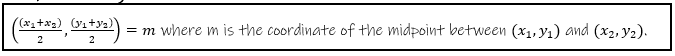 What is the midpoint between (-4,3) and (6,-1)?
Circles
A circle is the set of all points (x, y) that are equidistant from a point called the center of the circle.



The distance between the center and any point  (x,y) on the circle is the radius, “r”.
[Speaker Notes: Explain radius and center on the circle.]
Standard Form of Circles
[Speaker Notes: Explain radius and center on the circle.]
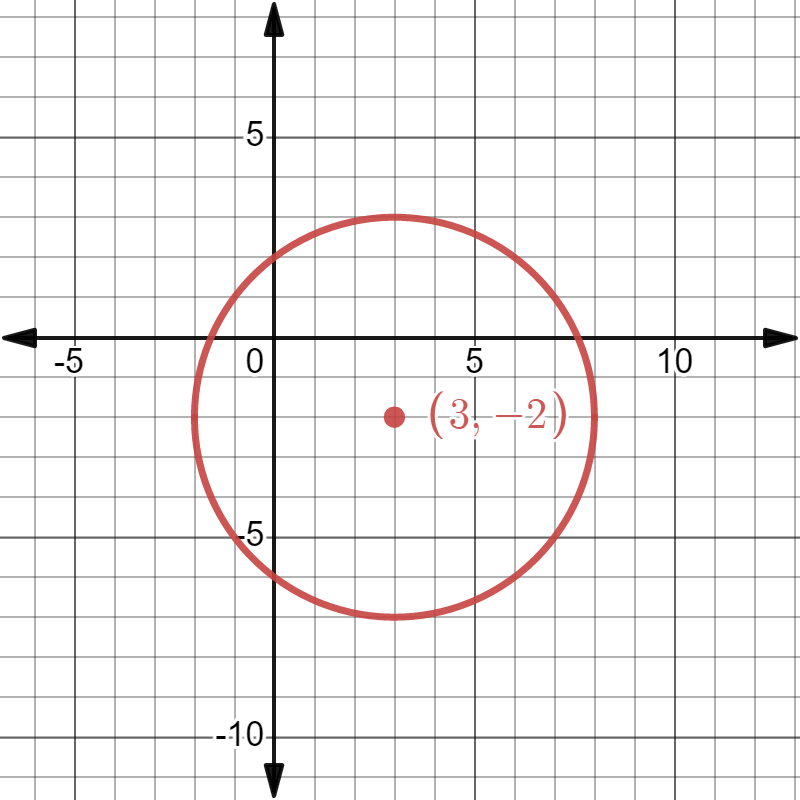 [Speaker Notes: Hands up 1,2,3 to indicate choice]
[Speaker Notes: Hands up 1,2,3 to indicate choice]
Given the center and the radius, write the equation for the circle in standard form.

Center (-3,12)  and Radius = 8




Center (4,0) and Radius = 12




Center (5, 6.25) and Radius = 7.5
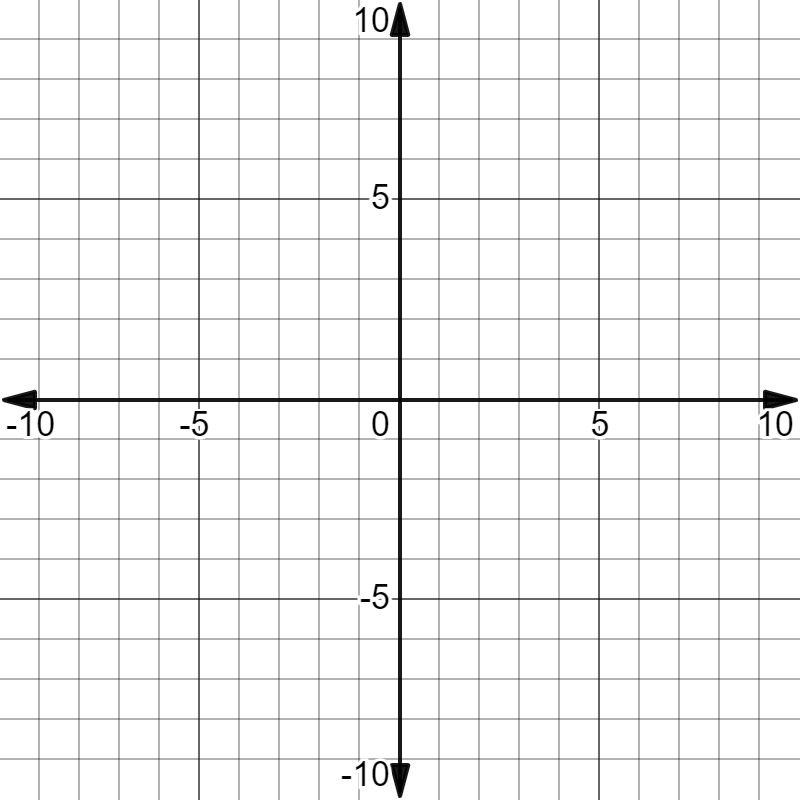 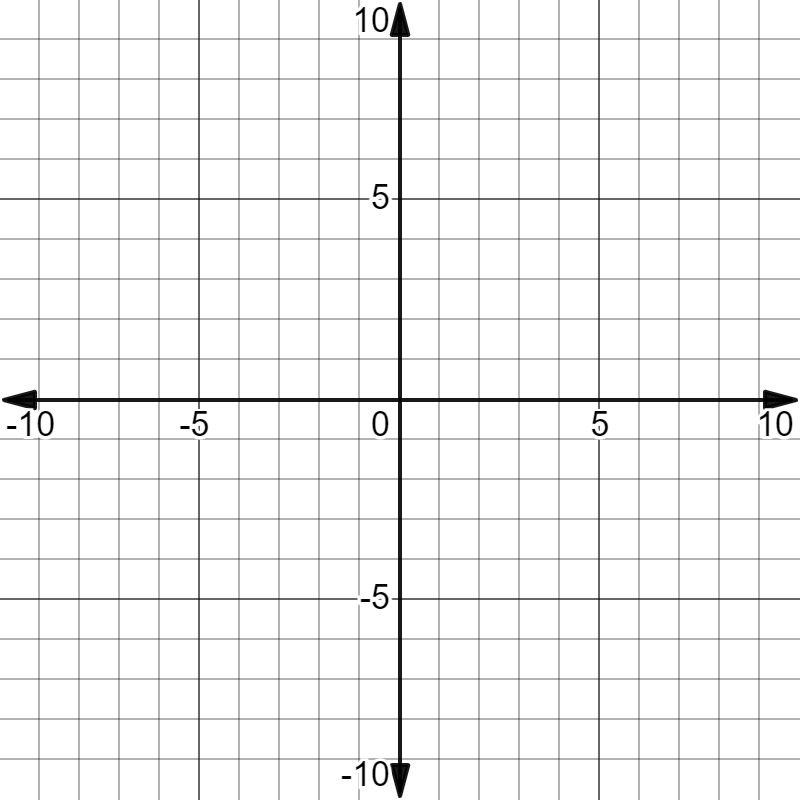 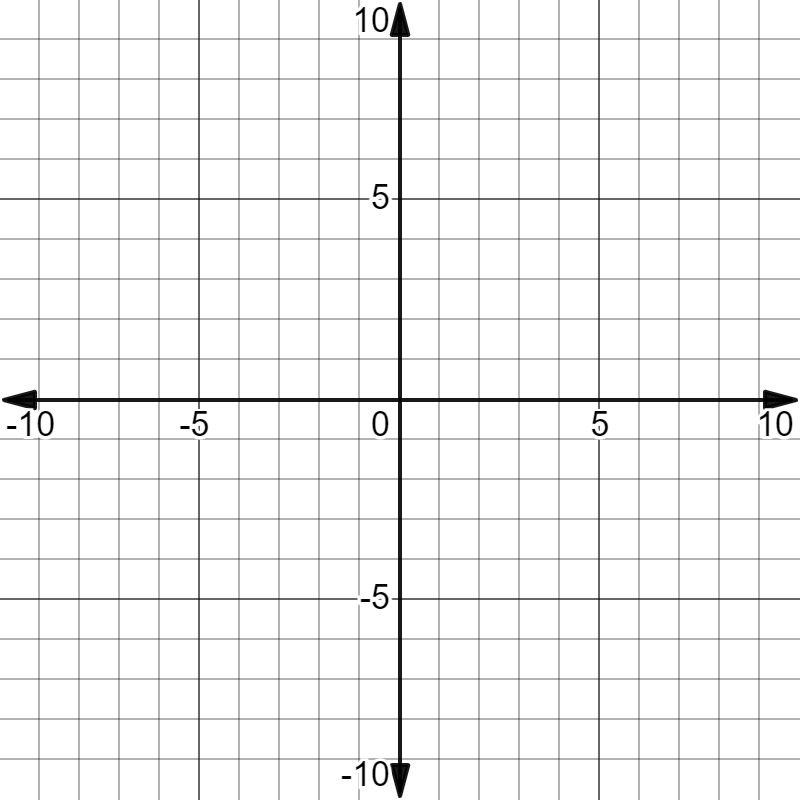